ЧУЛЫМСКИЙ РАЙОН НОВОСИБИРСКОЙ ОБЛАСТИМУНИЦИПАЛЬНОЕ КАЗЕННОЕ ОБЩЕОБРАЗОВАТЕЛЬНОЕ УЧРЕЖДЕНИЕ СРЕДНЯЯ ОБЩЕОБРАЗОВАТЕЛЬНАЯ ШКОЛА №1
«Педагогические секреты».
Приложение  к эссе.

Татарникова Ольга Николаевна,
учитель английского языка
высшей квалификационной категории
РАБОТА В ГРУППАХ
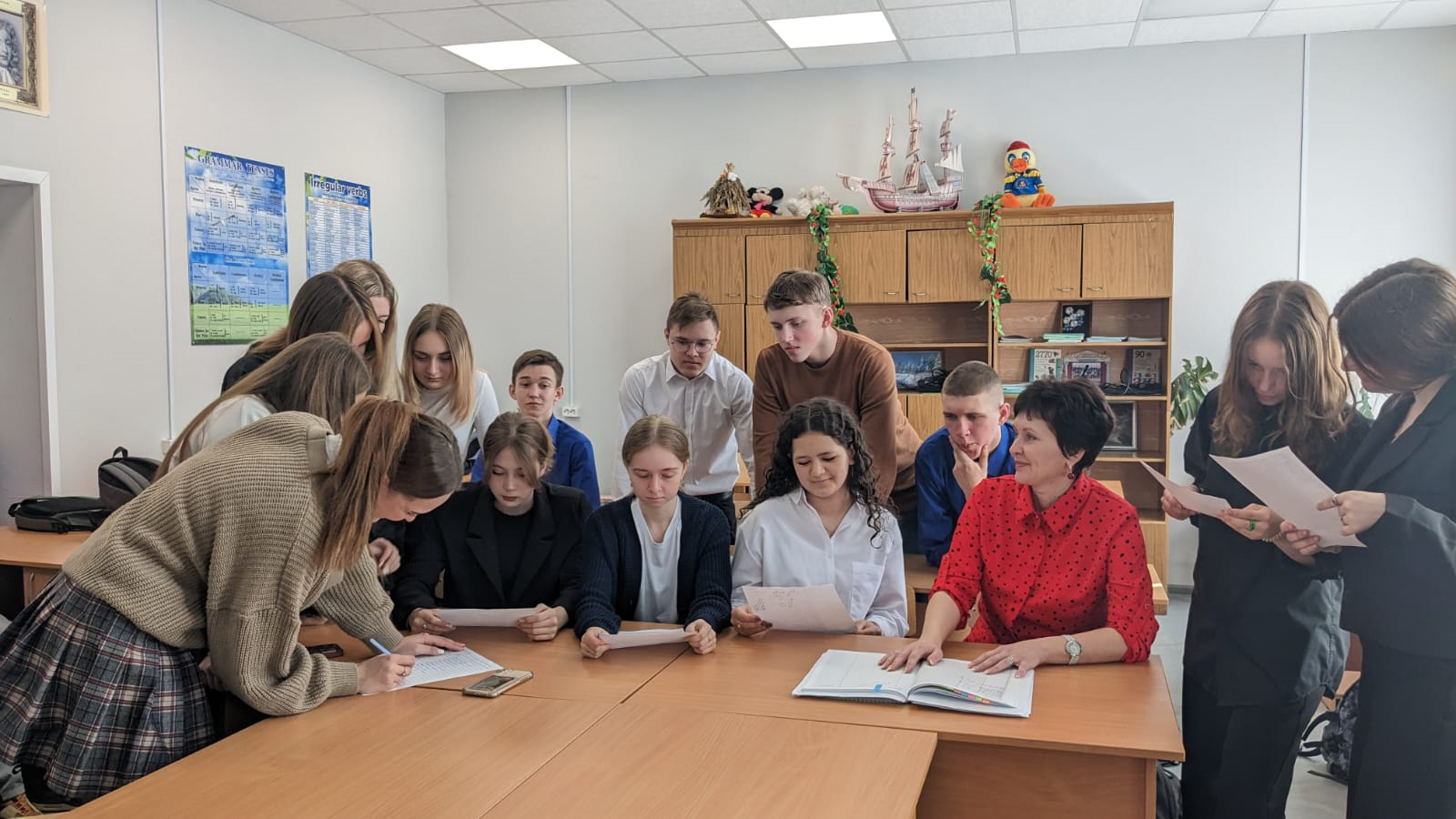 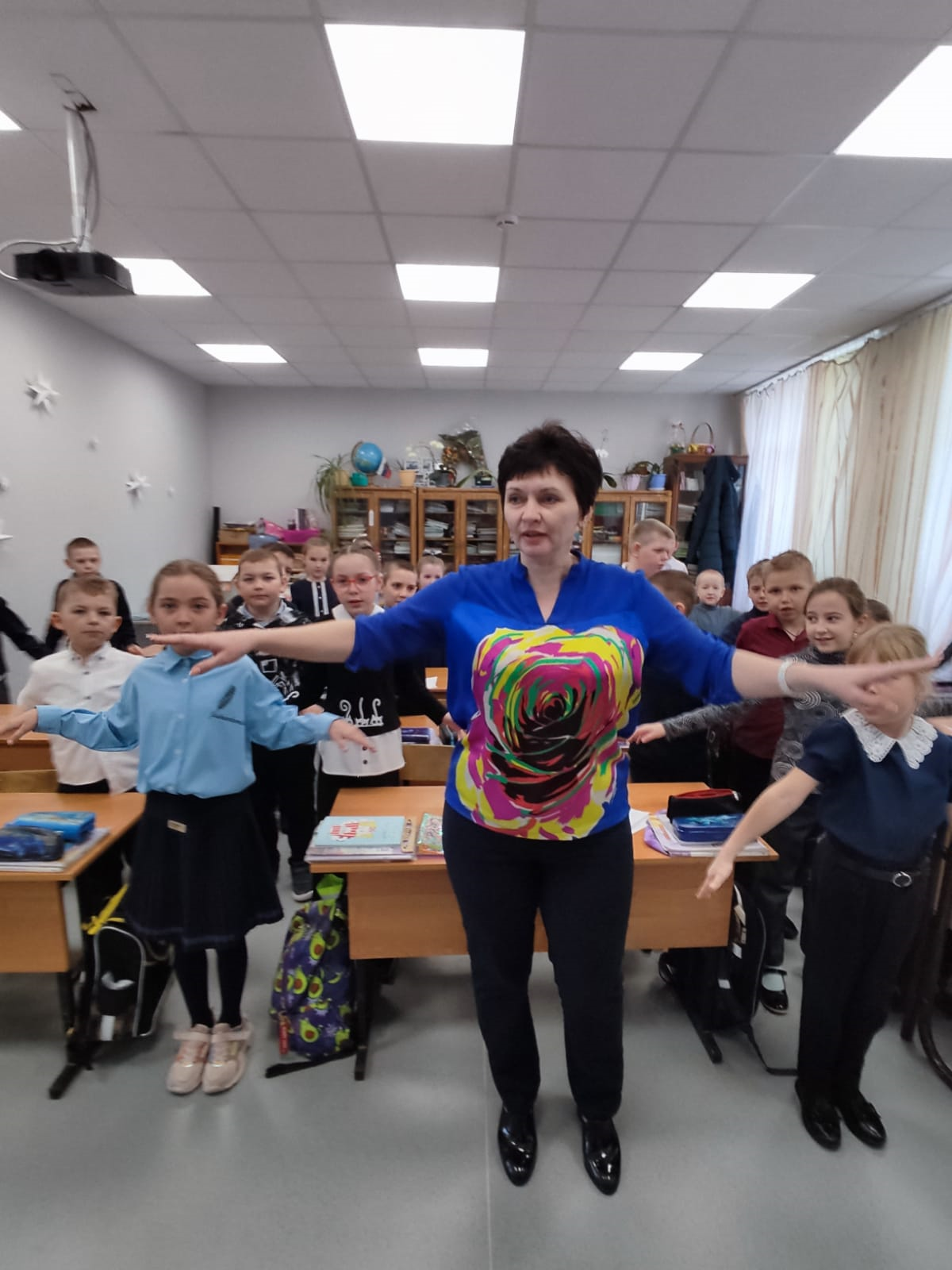 Inside-Outside Circle - «внутренний и внешний круг»
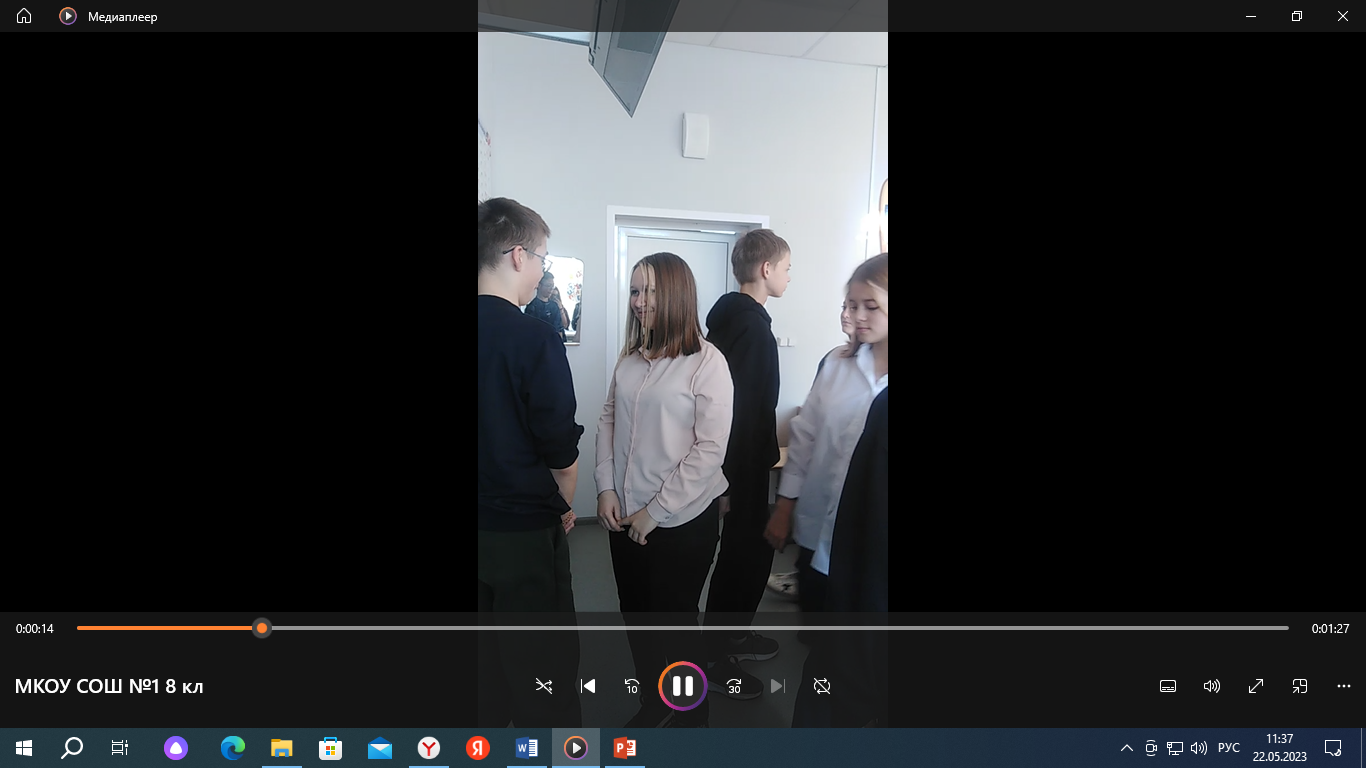 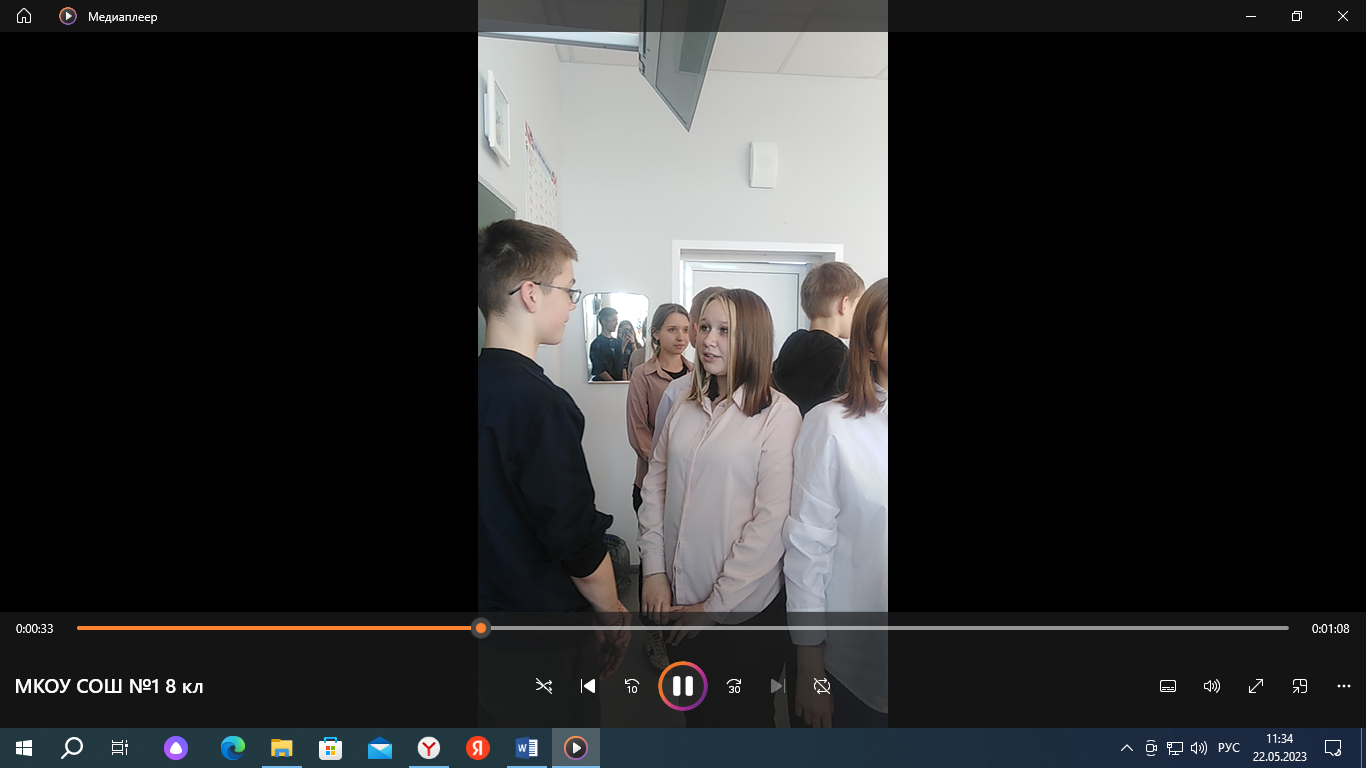 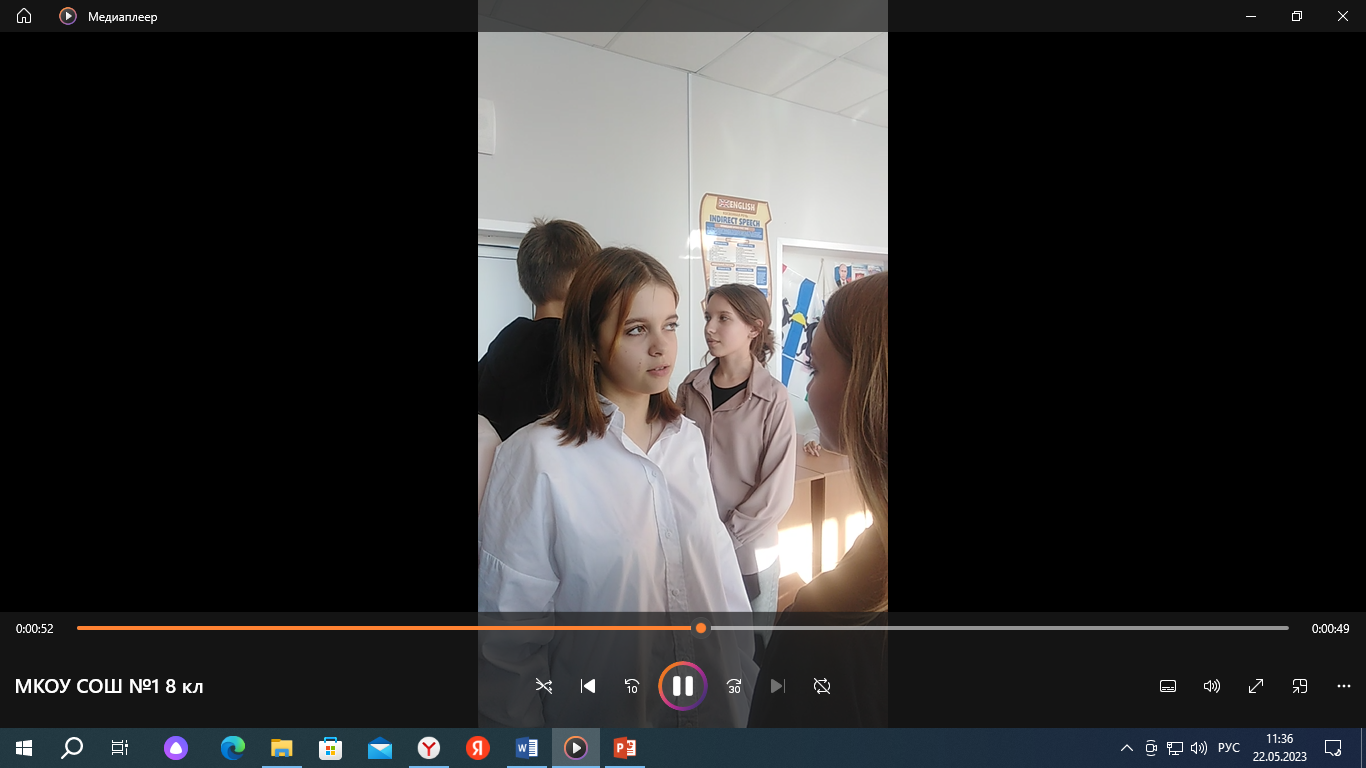 Quiz-Quiz-Trade – «опроси-опроси-обменяйся карточками»
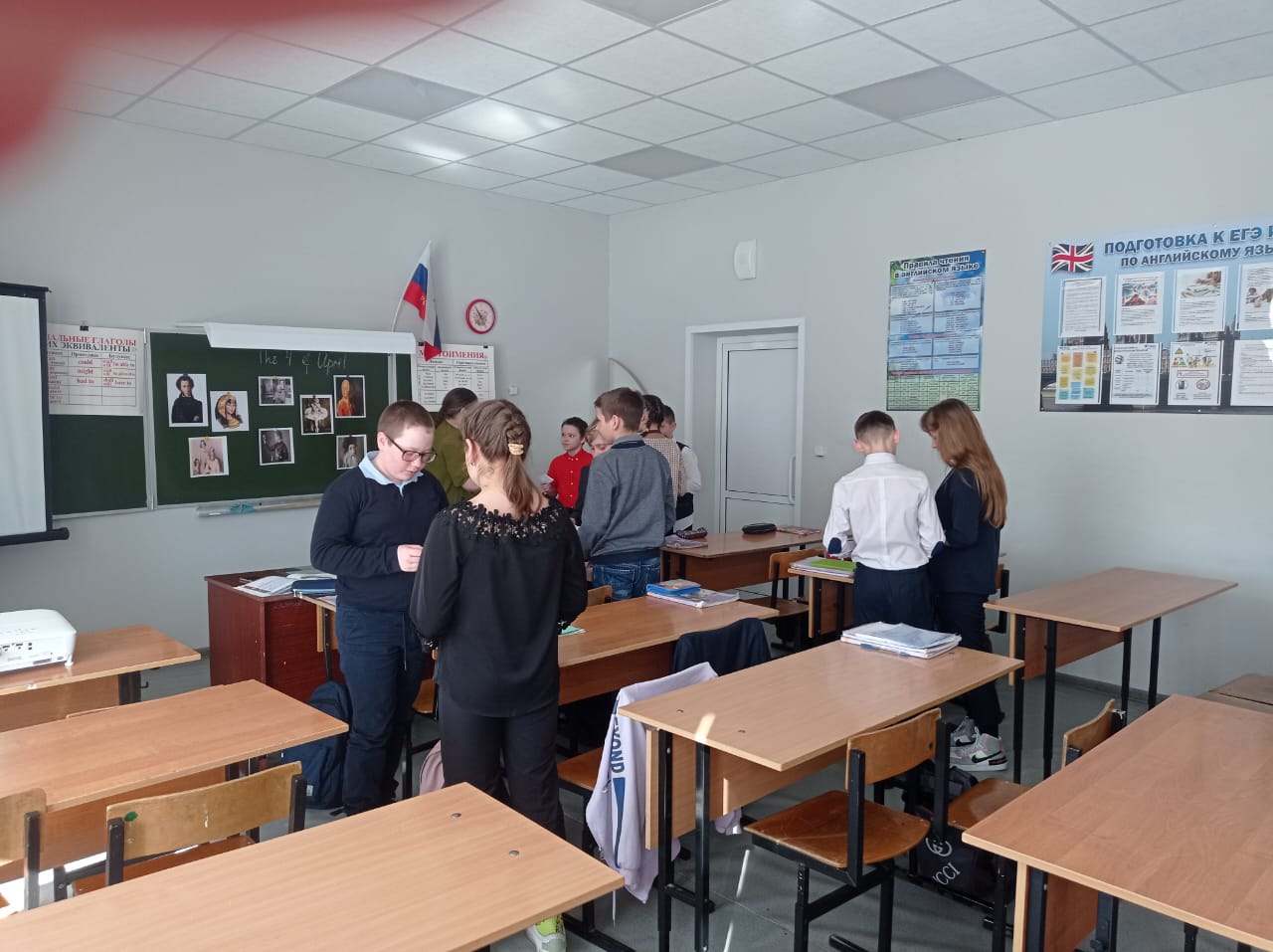 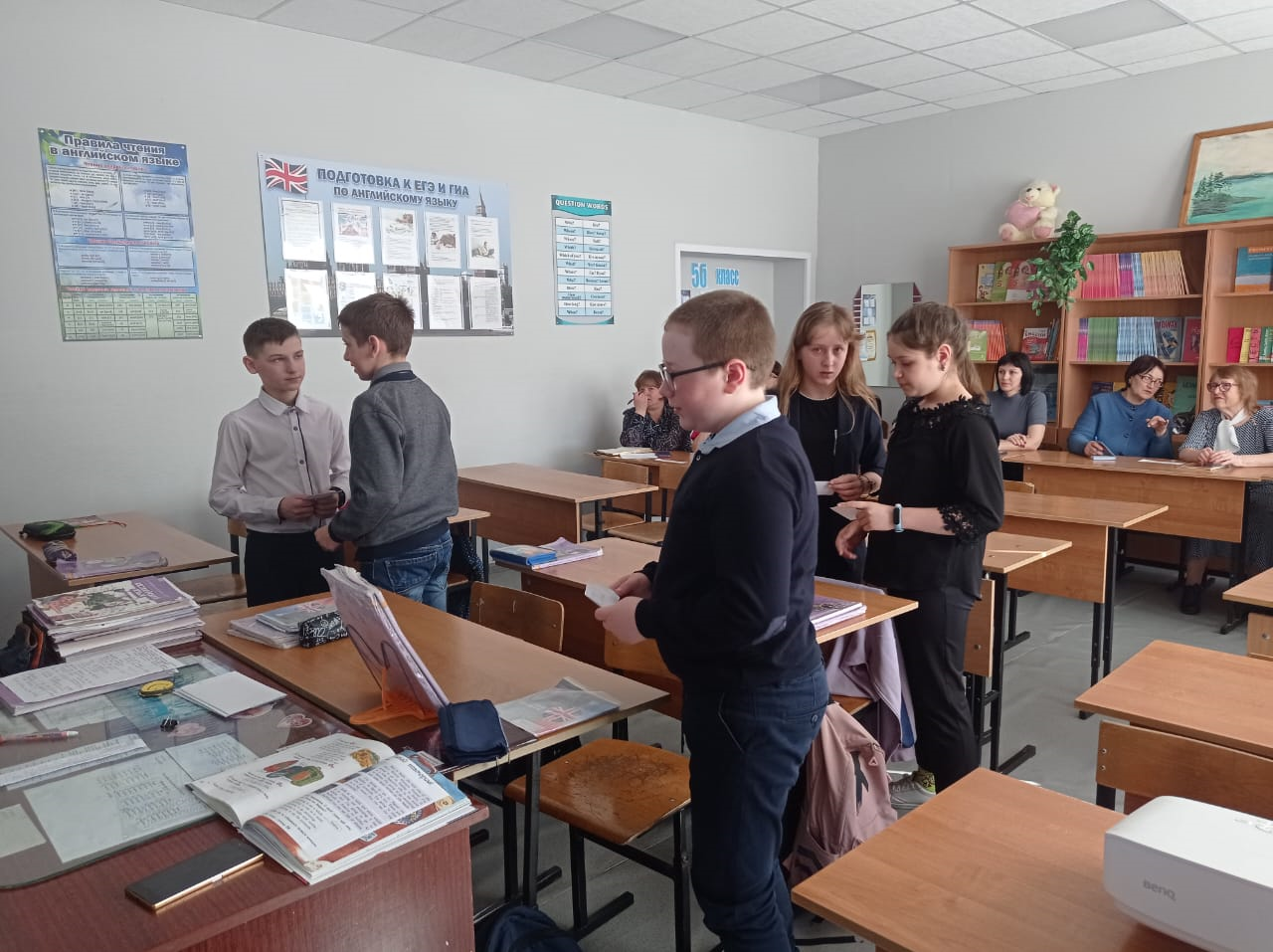 «Time-Round- Table»- «круглый стол»